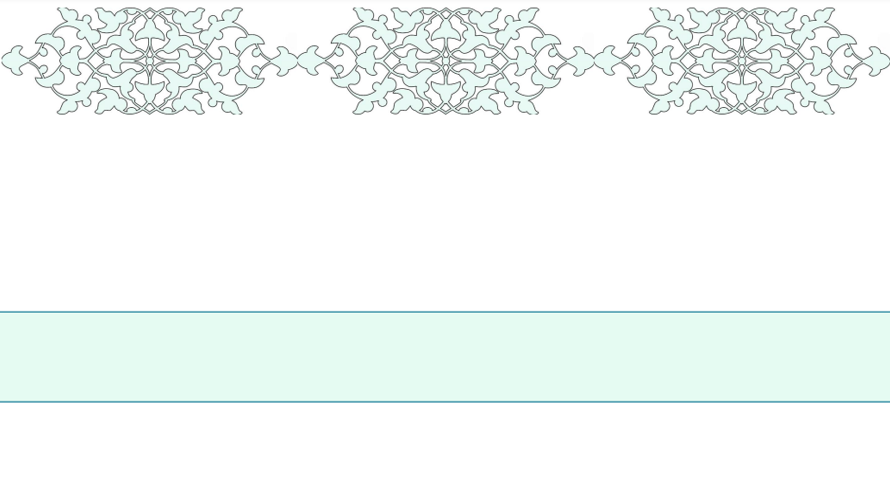 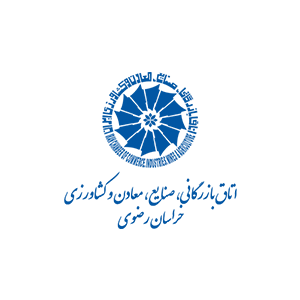 عنوان: 
ارز Offshore
مرکز پژوهش‌های اتاق بازرگانی، صنایع، معادن و کشاورزی خراسان رضوی
دی  1402
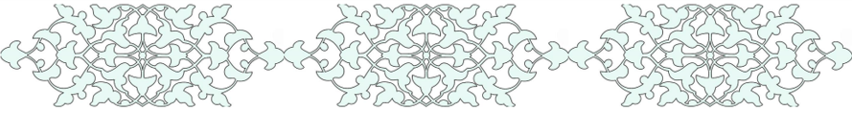 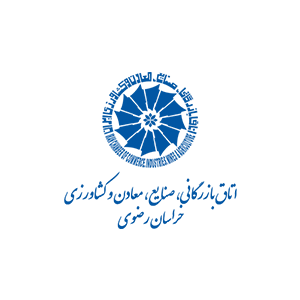 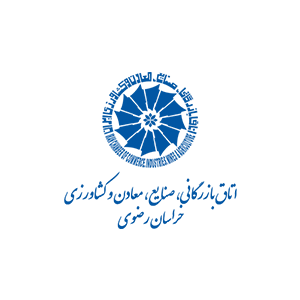 آف‌شور چیست؟
اصطلاح آف‌ شور (Offshore) به مکانی در خارج از کشور فرد اشاره دارد. این اصطلاح معمولاً در بخش های بانکی و مالی برای توصیف مناطقی استفاده می شود که مقررات با کشور اصلی متفاوت است. مکان‌های آف‌ شور معمولاً کشورهای جزیره‌ای هستند، جایی که نهادها شرکت‌ها، سرمایه‌گذاری‌ها و سپرده‌ها را تأسیس می‌کنند. شرکت‌ها و افراد (معمولاً آن‌هایی که دارایی خالص بالایی دارند) ممکن است برای شرایط مطلوب‌تر، از جمله اجتناب از مالیات، مقررات آسان‌تر یا حفاظت از دارایی‌ها، به خارج از کشور مهاجرت کنند. اگرچه موسسات آف‌ شور نیز می توانند برای مقاصد غیرقانونی مورد استفاده قرار گیرند اما غیرقانونی تلقی نمی شوند.
در واقع آف‌‌شور می‌تواند به انواع مختلفی از نهادها، حساب‌ها یا سایر خدمات مالی مستقر در خارج اشاره کند. در ساده ترین مفهوم، آف‌ شور می تواند به معنای هر مکانی در خارج از کشور باشد، (هر کشور، قلمرو یا حوزه قضایی). این اصطلاح به طور گسترده مترادف با مکان های خاصی شده است که برای فعالیت های تجاری محبوب شده اند، به ویژه کشورهای جزیره ای مانند جزایر کیمن، مانش، برمودا و باهاما.
منبع: دنیای اقتصاد
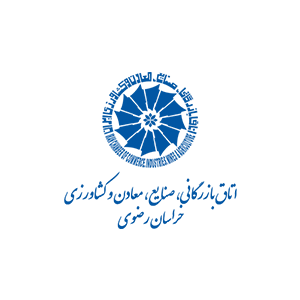 انواع آف‌شور
2
1
Offshore Investing
سرمایه گذاری برون مرزی می تواند شامل هر موقعیتی باشد که در آن سرمایه گذاران خارج از کشوری که در آن سرمایه گذاری می کنند اقامت داشته باشند. این روش بیشتر توسط سرمایه گذاران با ارزش خالص بالا استفاده می شود، زیرا عملیات حساب های خارج از کشور می تواند به ویژه بالا باشد. اغلب مستلزم افتتاح حساب در کشوری است که سرمایه گذار می خواهد در آن سرمایه گذاری کند. برخی از مزایای نگهداری حساب های خارج از کشور شامل مزایای مالیاتی، حفاظت از دارایی و حریم خصوصی است.
Offshoring Business
0.00
0.00
زمانی که صحبت از فعالیت تجاری به میان می‌آید، اغلب به برون سپاری اشاره می‌شود. این عمل ایجاد برخی از وظایف تجاری، مانند تولید یا مراکز تماس، در کشوری غیر از محل استقرار شرکت است.
این اغلب برای استفاده از شرایط مساعدتر در یک کشور خارجی، مانند الزامات دستمزد کمتر یا مقررات سست‌تر انجام می‌شود و می‌تواند منجر به صرفه‌جویی قابل توجهی در هزینه‌های کسب‌وکار شود.
3
Offshore Banking
آف شور بانک نیز به عملیات بانکی اطلاق می‌شود که توسط یک بانک واقع در منطقه یا سرزمینی غیراز سرزمین اصلی با اشخاص غیرمقیم و با پول خارجی و در مقیاس بزرگ انجام می‌شود.
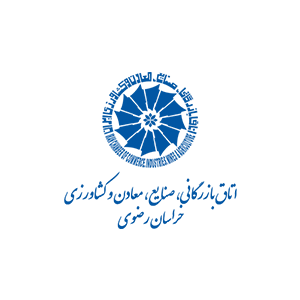 بانکداری آف‌شور
بانک آف شور به آن دسته از بانک‌ها و موسسات مالی اشاره می‌کند که در خارج از کشوری فعالیت می‌کنند که مشتریان اصلی آن‌ها، در آن ساکن نیستند. در کل آف شور به زبان ساده حسابی است که شما در کشوری دارید که در آن زندگی نمی‌کنید و ساکن نیستید.‌ این بانک‌ها که با نام بانک‌های فراساحلی و بانک برون مرزی هم شناخته می‌شوند، معمولاً خدمات مالی و بانکی متنوعی ارائه می‌دهند، از جمله مدیریت پول، انتقال وجه بین المللی، تسهیلات اعتباری بین‌المللی، مشاوره مالی، و مدیریت حساب‌های بانکی.
 این نوع بانک‌‌ها روی معاملات و مشتریان خارجی تمرکز دارند و معمولاً به منظور بهره‌برداری از مزایای مالی، مالیاتی و قوانین کشورهای دیگر انتخاب می‌شوند؛ البته که این بانک‌ها معمولاً در کشورهایی با قوانین مالی و بانکی مساعد و سیاست‌های مالی مناسب ایجاد می‌شوند. 
اساس عملکرد این بانک‌ها بر پایه‌ی نهادهای بانکی است و یک سری مقررات قانونی برای فعالیت‌های خاصی را دارند ‌که با توجه به آن می‌توانند عملیات مالی را با نرخ‌های مالیاتی بسیار پایین‌تر نسبت به سایر نقاط جهان قابل اجرا کنند.‌ این بانک‌ها خدمات خود را در مناطق بانکی‌ای ارائه می کنند که معمولاً بهشت ​​مالیاتی نامیده می‌شود‌.
www.investopedia.com
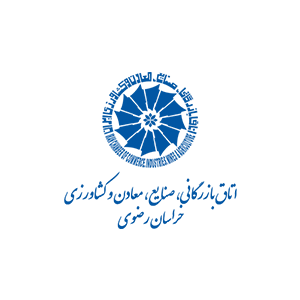 در مجموع در مناطق آزاد تجاری تسهیلات ویژه‌ای نسبت به سرزمین اصلی به سرمایه‌گذاران اعطا می‌شود که به‌طور معمول شامل تخفیف مالیاتی، در اختیار دادن زمین و غیره می‌شود. اما با هدف جذب سرمایه مبادلات پولی و عملیات بانکی در این مناطق نیز از امتیازات خاصی برخوردارند که امروزه در بسیاری از کشورهای دنیا به بانک‌های خارجی ارایه می‌شود.
.
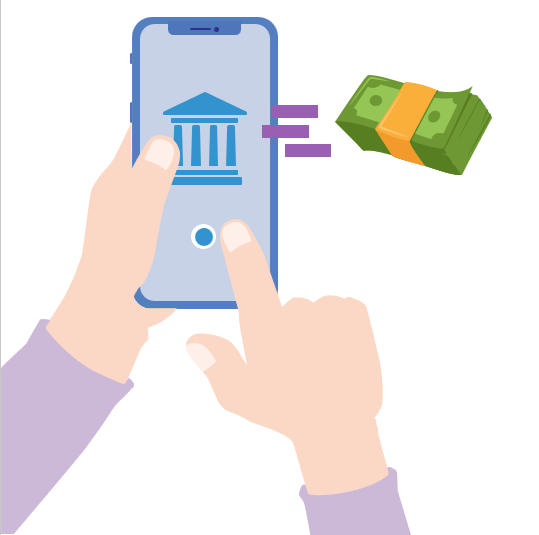 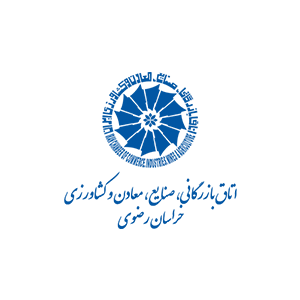 سطح استانداردهای نظارتی و شفافیت در بینOFC ها بسیار متفاوت است. اما آنها به طور کلی ویژگی‌های زیر را ارائه می دهند:

قوانین مالیاتی مطلوب (به همین دلیل است که معمولاً به آنها بهشت ​​مالیاتی می گویند)
کاهش ریسک و پتانسیل رشد بیشتر
صرفه جویی قابل توجهی در هزینه برای مشاغل
حفاظت از دارایی ها، به ویژه در زمان بی ثباتی
مقررات سست
محرمانه بودن
 
حامیان OFC ها استدلال می‌کنند که آنها جریان سرمایه را بهبود می بخشند و معاملات تجاری بین المللی را تسهیل می کنند.
Offshore Banking
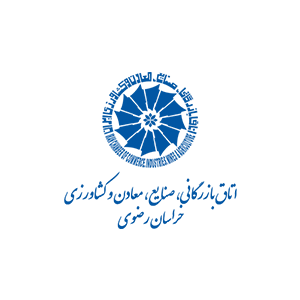 بهترین کشورها برای بانکداری برون‌مرزی برای سال 2024
سوئیس
هنگ کنگ
بلژیک
جزایر کمین
موریس
پاناما
امارات متحده عربی
www.investopedia.com
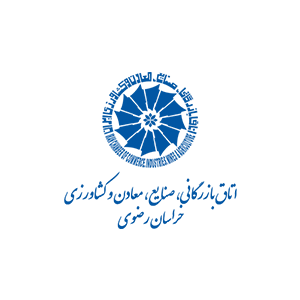 مزایای بانک‌های Offshore
تنوع بخشی
کنترل سرمایه
ثبات اقتصادی و سیاسی
در دسترس بودن
پس انداز مالیاتی
حفاظت از دارایی
نرخ بهره
حفظ حریم خصوصی
Source: www.desfran.com
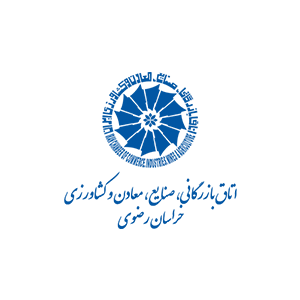 مزایای بانک‌های Offshore
2.پس انداز مالیاتی
1.حفظ حریم خصوصی
بانکداری فراساحلی لایه هایی بین افراد و تراکنش هایی که انجام می دهند ایجاد می کند. این لایه ها درجه ای از ناشناس بودن را به افراد می دهد که برای حفظ حریم خصوصی آنها ضروری است. به همین ترتیب، شرکت هایی که می خواهند تلاش های تحقیق و توسعه خود را از رقبا پنهان کنند، می توانند از حساب های بانکی خارج از کشور نیز بهره‌مند شوند.
محرمانه بودن و محافظت از هویت یکی از مهمترین مزایای بانکداری خارج از کشور است.
از مزیت‌های اصلی بانک اف شور، وجود مالیات کم است. در واقع تراکنش‌های انجام شده در حساب‌های بانکی خارج از کشور عموماً عاری از یک مالیات است.
در سال 2017، شرکت‌های آمریکایی مانند اپل، مایکروسافت و جنرال موتورز مجموعاً 2.6 تریلیون دلار در حساب‌های بانکی خارج از کشور داشتند. این وجوه تنها در صورتی توسط دولت فدرال مشمول مالیات می شوند که به آمریکا بازگردانده شوند. بانکداری فراساحلی یکی از راه های اجتناب از پرداخت مالیات بر وجوه بیکار است و بنابراین برای شرکت هایی که نقدینگی قابل توجهی دارند سودمند است.
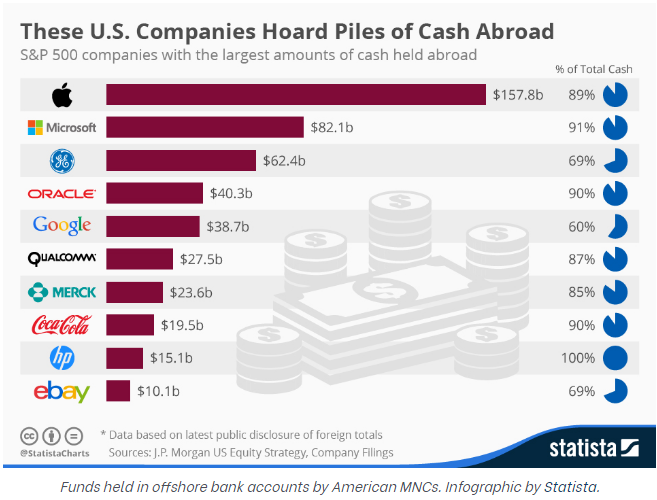 Source: www.desfran.com
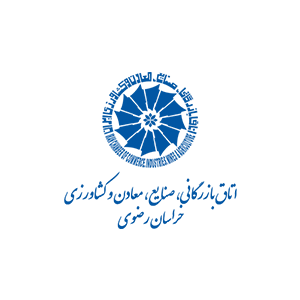 مزایای بانک‌های Offshore
3.حفاظت از دارایی

افراد و شرکت‌های خصوصی ممکن است برای محافظت از خود در برابر توقیف احتمالی سپرده‌هایشان، دارایی‌های نقدی خود را در حساب‌های بانکی خارج از کشور متنوع کرده و تقسیم کنند. 
قوانین بانکی همچنین ممکن است به دولت ها اختیارات گسترده ای برای مسدود کردن سپرده های نگهداری شده در حساب های بانکی محلی بدهد، از این‌رو، انجام این کار خطر مسدود شدن دارایی های نقدی را به حداقل می رساند
4.نرخ بهره

گاهی اوقات، افراد و بنگاه‌ها ممکن است به دلیل نرخ‌های بهره بهتری که از نگهداری پول در خارج از کشور به جای بازگرداندن و قرار دادن آن نزد بانک‌های محلی، برخوردار می‌شوند، روی بیاورند.

با بانکداری خارج از کشور، شرکت های خصوصی و افراد گزینه های دیگری فراتر از بانک های محلی دارند. هنگامی که نرخ بهره برای آنها نامطلوب می شود، آنها می توانند وجوه خود را به یک حساب بانکی در خارج از کشور منتقل کنند یا به سادگی از بازگرداندن پول به خانه خودداری کنند.
Source: www.desfran.com
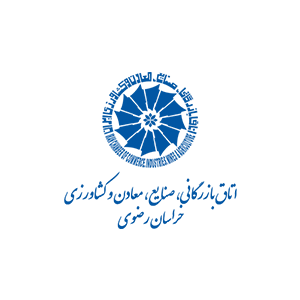 مزایای بانک‌های Offshore
5.ثبات اقتصادی و سیاسی
بسیاری از تجار و کسانی که کسب‌وکار بین‌المللی دارند برای مبارزه با تورم و حفاظت از منابع خود در صورت بروز بحران‌های احتمالی از بانک فرامرزی استفاده می‌کنند.  چراکه‌ این سیستم‌های بانکی همیشه در شرایط سیاسی و اقتصادی بسیار پایدار و مستقر هستند.
برای سرمایه‌گذاران و سرمایه‌دارانی که در کشورهای بی‌ثبات زندگی می‌کنند، ممکن است منطقی باشد که هلدینگ‌های مالی خارج از کشور به کشورهای صلح‌آمیز قابل اعتماد مانند سوئیس، آلمان و سنگاپور منتقل شوند.
پتانسیل یک جنگ داخلی یا شورش در کشورهای ناآرام نیز دلیل کافی برای افراد و مشاغل با حجم دارایی قابل توجه است، تا به بانکداری برون مرزی روی آورند.
Source: www.desfran.com
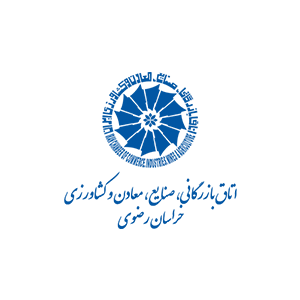 برخی از معایب بانکداری Offshore
از آن‌جایی که این بانک‌ها به طور معمول طلاعات کافی درباره‌ی سرمایه‌گذاران و فعالیت‌های خود ارائه نمی‌کنند با کاهش سطح اعتماد و شفافیت‌ روبه‌رو هستند. همین مورد باعث می‌شود ریسک‌های بالقوه برای سرمایه‌گذاران افزایش پیدا کند.
سطح شفافیت پایین
هر چند بانک‌ آف شور برای آن دسته از افرادی که در کشورهای بی‌ثبات از‌ لحاظ سیاسی و اقتصادی زندگی می‌کنند، می‌تواند امنیت مالی فراوانی فراهم کند؛ اما در کل این بانک‌ها برنامه‌های تضمینی لازم و کافی را در جهت حفاظت از دارایی‌های موجود ندارند.
پوشش بیمه‌ای کم
هزینه‌های نگهداری
بانک‌‌‌های فراساحلی‌ای که دارای کارمزد هستند پورسانت‌‌ها و کارمزد حساب‌های افتتاح شده در آن‌‌ها معمولاً کمی بیشتر از بانک‌های سنتی است.
ارز Offshore
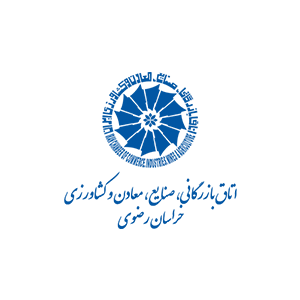 به دنبال بحران آسیایی 1997-1998، تعدادی از اقتصادهای نوظهور در آسیا، اقداماتی برای محدود کردن استفاده برون مرزی از ارزهای خود انجام دادند. مقامات این کشورها نگران این بودند که بازارهای بزرگ برون مرزی می تواند نوسانات بیشتری را در جریان سرمایه و نرخ ارز ایجاد کند و کنترل عرضه پول را برای مقامات دشوارتر کند. 
در میان کشورهای آسیایی که دچار آشفتگی مالی شدند، تایلند اولین کشوری بود که محدودیت‌هایی را بر تجارت فراساحلی بات تایلند اعمال کرد.
Source: IMF, 2001
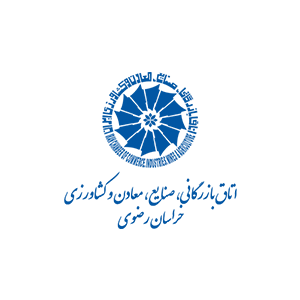 قرارداد مشتقات ارزی در بازار offshore
قراردادهای مشتقات ارزی(NDF)  قراردادهای آتی هستند که در آن طرف های شرکت کننده تفاوت قیمت یا نرخ NDF  و نرخ لحظه ای را با نرخ از پیش تعیین شده در قرارداد تسویه می کنند.
در یک بازار باز و یکپارچه، اکثر کشورها اکنون درگیر مبادلات صادراتی و وارداتی هستند که نیازمند مبادله ارزهای خارجی هستند. اما با رشد این بازارها، معامله گران به دلیل دسترسی کم و موانع نقدینگی، با چالش هایی مواجه می شوند. در نتیجه، آن‌ها به تجارت برون مرزی روی می‌آورند تا بتوانند با حداقل محدودیت‌ها فعالیت کنند. معامله گران فارکس از بازار NDF  برای محافظت از مالکیت خالص خود در برابر ارزهای خاصی استفاده می کنند که نمی توانند در بازار داخلی انجام دهند.
بازیگران کلیدی در بازار ارز برون مرزی عبارتند از بانک های خارجی، شرکت‌ها، معامله گران ارز، صندوق های تامین و ... .
اگرچه تجارت ارز خارج از کشور از طریقNDF  در بین سرمایه گذاران ازاهمیت خاصی برخوردار است، اما از بحث و جدل خالی نیست. تجارت در یک مکان خارجی، نظارت را برای تنظیم‌کننده‌هایی مانند RBI  وSEBI  چالش‌برانگیز می‌کند، به همین دلیل است که افراد نسبت به تجارت ارزهای خارجی محتاط هستند. علاوه بر این، بازارهای خارج از کشور نیز سهم تجارت بازار داخلی را کاهش می‌دهند.
Source: IMF, 2001
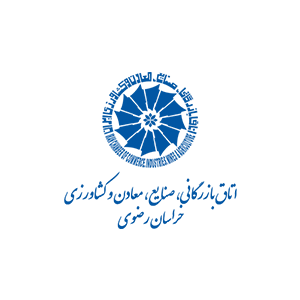 تسویه فیزیکی دارایی هرگز در معاملات NDF صورت نمی گیرد. دو طرف توافق می‌کنند که تفاوت‌های نرخ را، بین قیمت توافقی در قرارداد و نرخ نقدی، به صورت نقدی، ترجیحاً به دلار آمریکا، تسویه کنند. از این رو، تمام معاملات در بازار NDF به دلار تبدیل شده است..
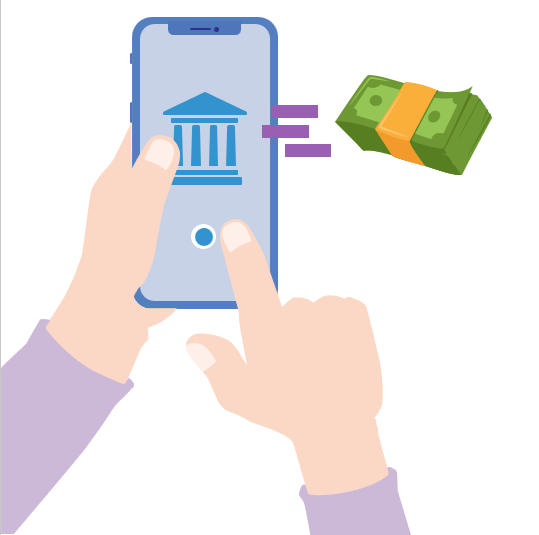 Source: IMF, 2001
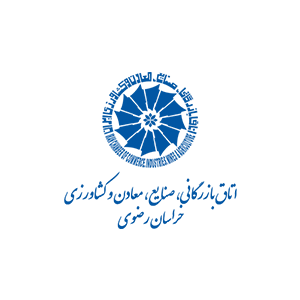 عوامل مؤثر بر پیدایش و رشد تجارت ارز Offshore
از جمله دلایل شناخته شده برای ظهور تجارت ارز در خارج از کشور می توان به راحتی فرآیند و محل کسب و کار مشتری اشاره کرد. علاوه بر این بخاطر تسویه سریع تر پرداخت ها، انعطاف پذیری و اعتماد، بانک های خارجی در مراکز مالی خاص ممکن است با موسسات مالی داخلی رقابت کنند.
 اما مهمتر از همه، این بانکها مزیت رقابتی در واسطه گری مالی نسبت به بانکهای داخلی دارند، به این خاطر که بانکهای داخلی تحت تأثیر مقررات بیش از حد بازارهای داخلی قرار می گیرند. با این حال، همه مقررات باعث ضرر رقابتی برای مؤسسات داخلی نمی شود. 
مقررات ترویج افشای شرایط مالی و آن دسته از فعالیت های مقامات نظارتی که ایمنی موسسات را تقویت می کند، اعتماد بازار به موسسات داخلی را بهبود می بخشد. از این رو، این مقررات فی نفسه نامطلوب نیست، بلکه مقرراتی که هزینه های بیشتری را نسبت به منافع به مؤسسات تحمیل می کند، باعث کاهش کارایی و ناکارامدی در اقتصاد می‌شوند.
 از این‌رو ظهور بازارهای ارز Offshore نشان دهنده وجود مقرراتی است که تصمیمات مالی را در اقتصادهای داخلی مخدوش میکند. در غیاب هماهنگی کافی سیاست‌های نظارتی، مالی و مقرراتی بین اقتصادها، چنین ناکارآمدی‌هایی، انگیزه‌ جابه‌جایی فعالیت‌های ارز داخلی به بازارهای Offshore تقویت می‌کند، که این بازارها محیط نظارتی و مالی مطلوب‌تری و همچنین مجموعه وسیع‌تری از ابزارهای مالی را ارائه می‌دهد. خدمات مالی کارآمدتر با هزینه های مبادله کمتر، بازدهی بهتر و درجه حفاظت بیشتر در برابر مداخلات سیاسی و نظارتی از دیگر ویژگی این بازارها هستند. 
ایجاد بازار ارز Offshore در حقیقت به مکانیسم بازار بستگی دارد، به ویژه به وجود تعداد کافی وام گیرندگان و وام دهندگان که قادر و مایل به گرفتن وام از بانک های Offshore و سرمایه گذاری وجوه در آنها هستند. علاوه بر این، توانایی انجام این کار به میزان مبادله و کنترل سرمایه در معاملات ارز داخلی بستگی دارد، در حالی که تمایل به انجام این کار تابعی از جذابیت نرخ بهره و وام ارائه شده توسط بانک های Offshore در مقایسه با موسسات مالی داخلی است.
وجود یک بازار برون مرزی قابل توجه همچنین مستلزم آن است که بانک های برون مرزی  بتوانند حساب های خود را با بانک های درون مرزی  تسویه کنند و آزادانه وجوه را از این گونه حساب ها منتقل کنند.
Source: IMF, 2001
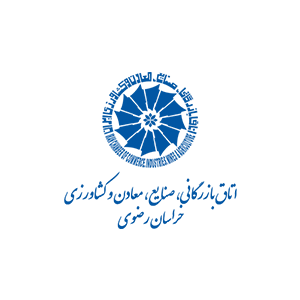 مزایا ی ارز offshore
از جمله مزایای معاملات ارز Offshore میتوان به موارد ذیل اشاره کرد:
اول این‌که معاملات برون مرزی می‌تواند منابع را به‌طور کارآمد به مولدترین استفاده‌ها تخصیص دهد، بازدهی بهتری را با هزینه‌های مبادله کمتر به سرمایه‌گذاران ارائه دهد، و ریسک‌های ارزی را برای سرمایه‌گذاران و وام‌گیرندگان تسهیل کند؛ به‌ویژه زمانی که توانایی پوشش ریسک‌های مالی در بازارهای داخلی محدود است.
 دوم معاملات ارزی در خارج از کشور، باعث افزایش ارز در داخل کشور می‌شود. بازارهای ارزی عمیق تر و گسترده تر، به نوبه خود، قیمت گذاری کارآمد اوراق بهادار داخلی را تسهیل می کند و بازارهای اوراق بهادار داخلی را توسعه می دهد. 
سوم، تجارت فعال ارز Offshore می‌تواند نقش سیگنال‌دهی قیمت‌‌هارا افزایش دهد، با کشش بیشتر نرخ بهره جریان‌های سرمایه‌ای، مقامات مربوطه را مجبور می‌کند تا سیاست‌های اقتصادی با ثباتی را به منظور جلوگیری از تغییرات عمده در جریان سرمایه، اتخاذ کنند. 
در نهایت، ممکن است به خاطر افزایش سرمایه گذاری ها و معاملات تجاری به ارز داخلی، درآمد بخش مالی کشور صادرکننده را افزایش دهد.
علی‌رغم این مزایا، برخی از کشورها تجارت فرا مرزی ارزهای خود را به این دلیل تنظیم می‌کنند تا بازار ارز داخلی را از تأثیر نوسانات حفظ کنند و در نتیجه سیاست داخلی خود را کنترل کنند.
Offshore Currency
Source: IMF, 2001
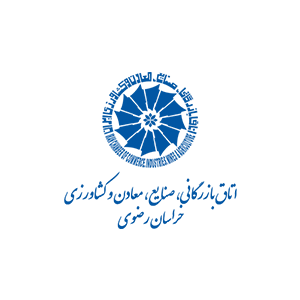 معایب ارز Offshore و دلایل محدود کردن آن
ارز Offshore منجر به کاهش توانایی سیاستگزار در اجرای یک سیاست پولی مستقل به ویژه تحت رژیم نرخ ارز ثابت، خواهد شد و در نتیجه کنترل شرایط اقتصادی را سخت خواهد کرد.
02
01
علاوه بر این این نوع ارز، باعث بی ثباتی در بازار ارز داخلی می‌شوند.
Source: IMF, 2001
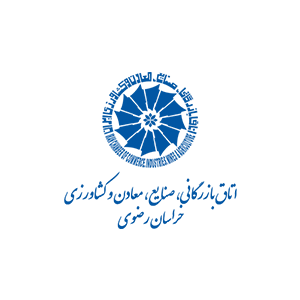 ساز و کارهایی برای محدود کردن تجارت ارز Offshore
اولین رویکرد، متقاعد کردن مقامات میزبان تجارت offshore است تا چارچوب نظارتی حاکم بر فعالیت‌های مالی را با بازارهای ملی یکسان کنند. این امر باعث کاهش مزیت رقابتی تجارت برون مرزی نسبت به تجارت داخلی در یک ارز خواهد شد. اما این رویکرد در عمل به لحاظ تاریخی ناموفق بوده است و عمدتا با دشواری های سیاسی و فنی توافق بر سر مجموعه مقررات بین المللی یکسان و بی میلی دولت های میزبان برای جلوگیری از چنین فعالیت هایی که برای کشورشان مفید است، همراه بوده است.

رویکرد دوم این است که مقامات داخلی در وهله اول انحرافات داخلی که باعث ایجاد بازار برون مرزی (offshore) می شوند را حذف کنند. اکثر کشورهای صنعتی از این رویکرد پیروی کردند و مقررات داخلی خود را به منظور کاهش انگیزه‌ ورود به بازارهای  برون مرزی تعدیل کردند و به این مهم پی بردند که رویکردهای نظارتی برای حذف تجارت برون مرزی در مدت زمان طولانی جواب نمی‌دهد و هزینه‌های عمده‌ای را به همراه خواهد داشت.
Source: IMF, 2001
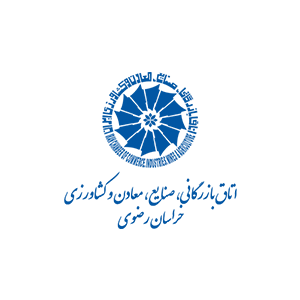 رویکرد سوم که اخیراً توسط تعدادی از اقتصادهای بازارهای نوظهور در آسیا اتخاذ شده است، اعمال تدابیر محدودکننده بر معاملات بین‌المللی ارزهای داخلی است، تا تأثیر بازار ارز برون مرزی بر سیاست‌های پولی داخلی را به حداقل برساند یا از بین ببرد. 
در حالی که این تلا‌ها برای محدود کردن سفته‌بازی است، چنین اقداماتی بر پرداخت‌ها و نقل و انتقالات بین‌المللی به ارز داخلی با یک فعالیت تجاری یا سرمایه‌گذاری اساسی (مانند پوشش ریسک نرخ ارز مرتبط با تجارت و سرمایه‌گذاری) اثر نامطلوبی خواهد داشت و بنابراین از نظر اقتصادی به‌عنوان سرمایه‌گذاری در نظر گرفته می‌شود. 
علاوه بر این، بازارهای برون مرزی ممکن است همچنان در قالب یک بازارNDF ظاهر شوند، مشروط بر اینکه سرمایه گذاری کافی و منافع سفته بازی در تجارت ارز وجود داشته باشد. با این حال، اهمیت چنین بازاری، به توانایی طرف‌های خارج از کشور برای یافتن طرف مقابل با انگیزه دور زدن محدودیت‌ها و وجود بازیگرانی که مایل به پذیرش ریسک مرتبط با فعالیت NDF هستند، بستگی دارد. 

علاوه بر این  یک راه دیگر برای محدود کردن بازار ارز برون مرزی، اعمال کنترل‌های مستقیم یا غیرمستقیم بر معاملات درون و خارج از ترازنامه مؤسسات مالی است، که این راه حل رایج‌ترین کانال برای واسطه‌گری جریان‌های مالی است. در سمت بدهی ترازنامه بانک‌ها، ممکن است افراد غیر مقیم از نگهداری سپرده‌های ارزی داخلی نزد مؤسسات مالی داخل کشور منع شوند، مالیات یا محدودیت‌هایی بر درآمد بهره‌ای که توسط افراد غیر مقیم در این حساب‌ها به دست می‌آید اعمال شود، یا الزامات ذخیره بالاتری ممکن است برای بدهی‌ها اعمال شود.
Source: IMF, 2001
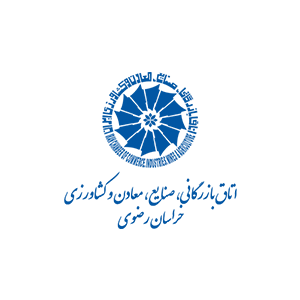 تجارب کشورها در محدود کردن استفاده از ارز OFFSHORE
Your Text Here
You can simply impress your audience and add a unique zing and appeal to your Presentations. Easy to change colors, photos and Text. You can simply impress your audience and add a unique zing and appeal to your Presentations. 
Get a modern PowerPoint  Presentation that is beautifully designed. Get a modern PowerPoint  Presentation that is beautifully designed.
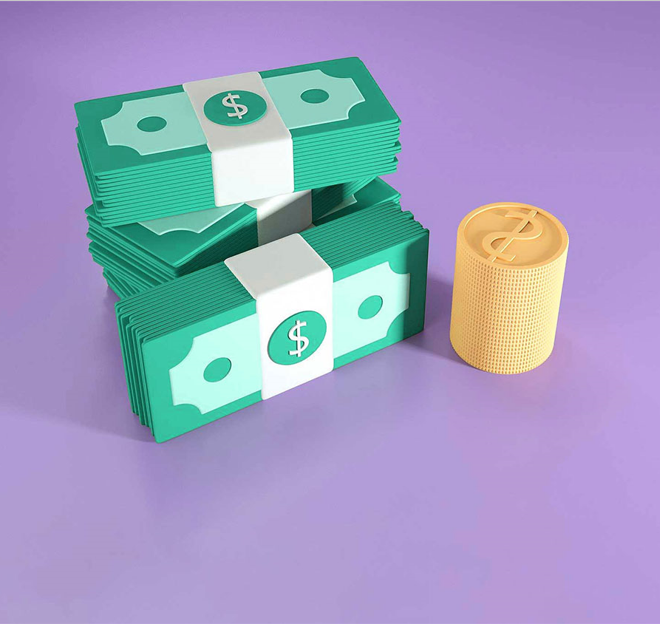 به دنبال بحران‌های مالی در سال های 1997-1998ا تعدادی از اقتصادهای نوظهور محدودیت‌های گسترده ای را در استفاده از ارزهای خود در خارج از کشور اعمال می کنند تا بازارهای برون مرزی را که می تواند سفته بازی در برابر ارزهایشان را تسهیل کند، محدود یا کاهش دهند. 
جداول بعدی بر تجربیات پنج اقتصاد نوظهور، از جمله اندونزی، کره، مالزی، سنگاپور و تایلند تمرکز دارند که همگی چنین اقداماتی را با هدف محدود کردن ارز offshore انجام داده‌اند.
Source: IMF, 2001
خلاصه‌ای از مقررات موثر بر استفاده از نرخ ارز Offshore
Source: IMF, 2001
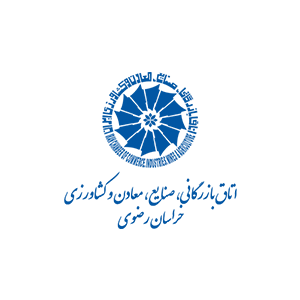 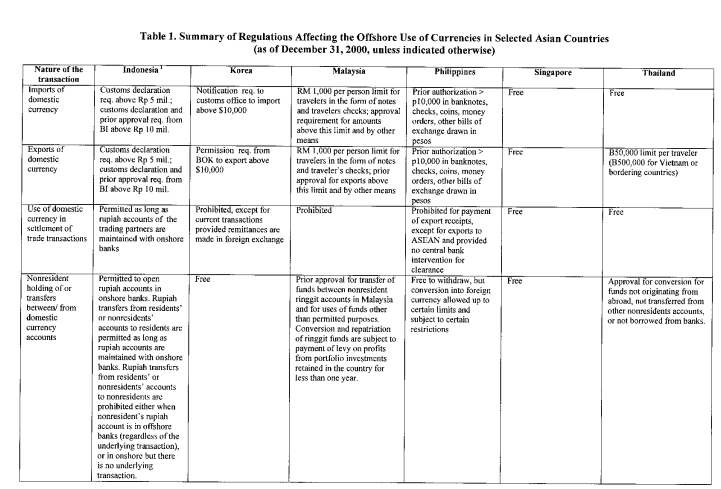 Source: IMF, 2001
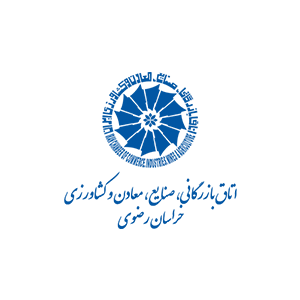 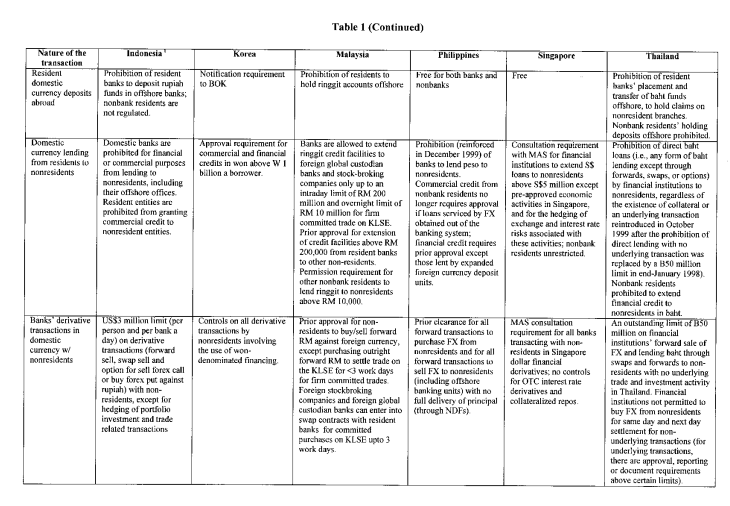 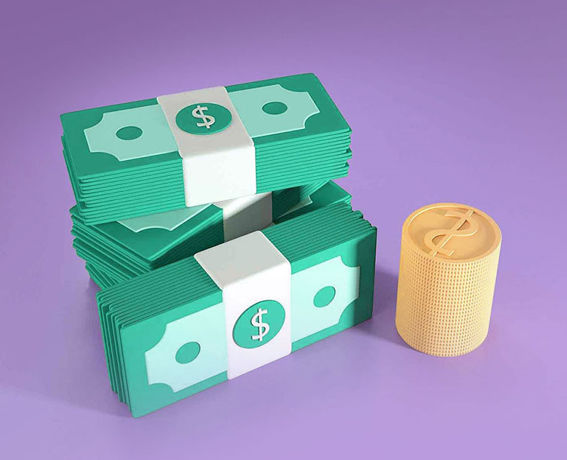 Source: IMF, 2001
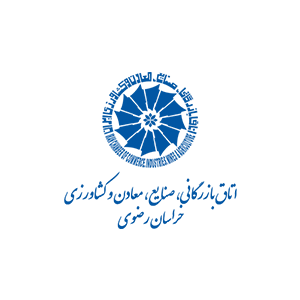 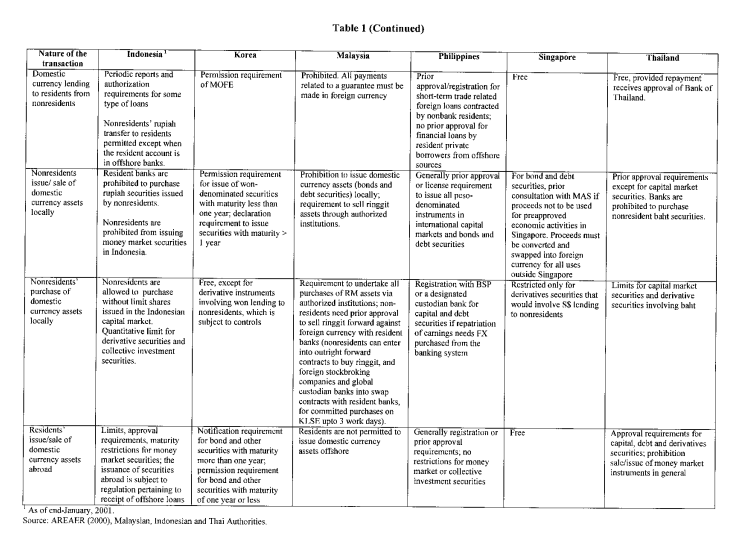 Source: IMF, 2001
جمع‌بندی
به طور کلی، اثربخشی اقدامات در محدود کردن تجارت ارز در خارج از کشور در بین کشورها متفاوت بوده است. در حالی که برخی از کشورها به سرعت فشارهای سفته بازی را مهار کردند، برخی دیگر با حملات سفته بازی بیشتری مواجه شدند و متعاقباً پس از یک دوره کوتاه موفق شدند.
 به نظر می‌رسد اثربخشی اقدامات عمدتاً به دو عامل بستگی دارد: انگیزه‌های بازار برای سفته‌بازی و هزینه دور زدن محدودیت‌ها.
تجارب کشورها حاکی از آن است که هرچه مقررات جامع‌تر و ظرفیت
اجرایی مقامات قوی‌تر باشد، احتمالاً مقررات در حذف یا محدود کردن سفته‌بازی ارزهای خارج از کشور مؤثرتر خواهند بود. علاوه بر این، اثربخشی
اقدامات در محدود کردن ارزها با کنترل‌ بیشتر بر خروج سرمایه توسط افراد داخل و خارج از کشور، افزایش می‌یابد.
منابع
IMF (2001). “Measures to limit the offshore use of currencies: pros and cons”
https://www.investopedia.com/terms/o/offshore-banking-unit.asp
https://www.desfran.com/benefits-of-offshore-banking/
https://donya-e-eqtesad.com